Vježbenička tvrtka
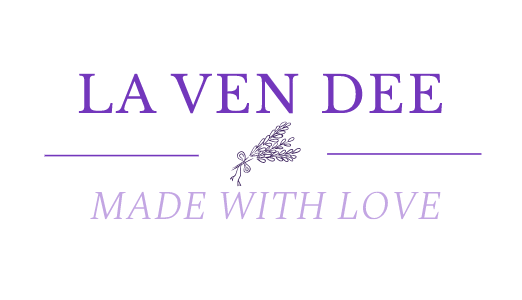 O NAMA
LOKACIJA: Školska ulica 22
SJEDIŠTE: Slunj
Misija
Zadovoljiti naše kupce kvalitetom i pristupačnim proizvodima od lavande te uvesti novu ideju na naše tržište.
CILJ TVRTKE: stvoriti lojalne i zadovoljne kupce
Vizija
Biti tvrtka koja će svojim kupcima unijeti miris i ljepotu u život kvalitetnim i pristupačnim proizvodima.
DJELATNOST: prodaja proizvoda od lavande
HIGIJENSKI PROIZVODI
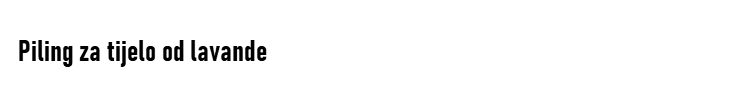 Lavandina vodica
Kupka od lavande
Sapun od lavande
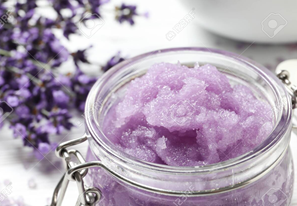 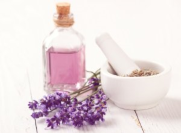 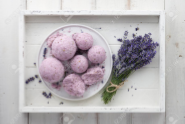 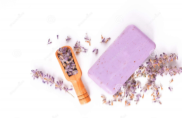 Cijena: 40,00 kn
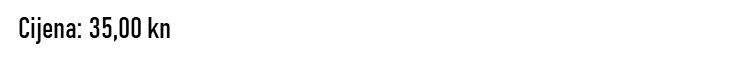 Cijena: 50,00 kn
Cijena: 36,00 kn
Mirisna sol od lavande
Balzam od lavande
Dezinfekcijsko sredstvo za ruke
Eterično ulje lavande
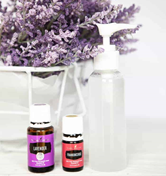 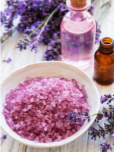 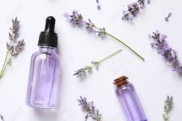 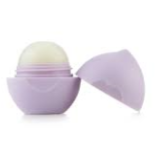 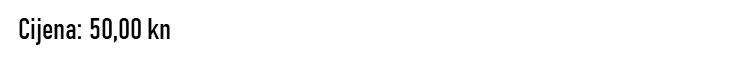 Cijena: 30,00 kn
Cijena: 12,00 kn
Cijena: 15,00 kn
NAŠA PONUDA
DEKORATIVNI PROIZVODI
NAŠA PONUDA
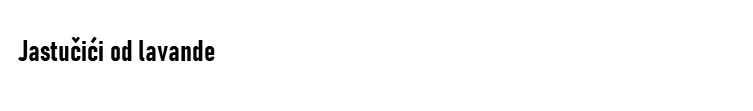 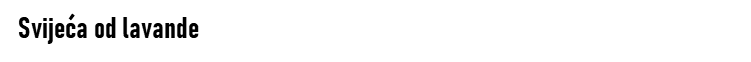 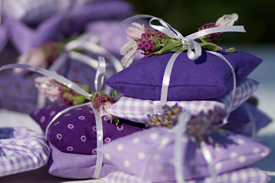 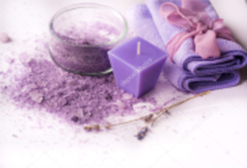 Buketići lavande
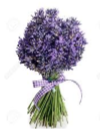 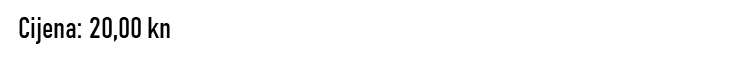 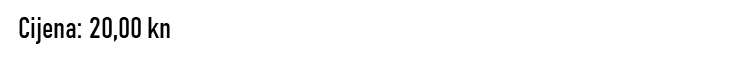 Čokolada od lavande
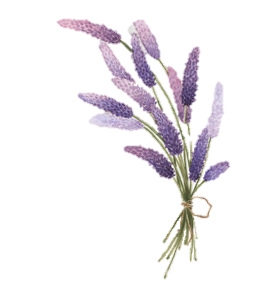 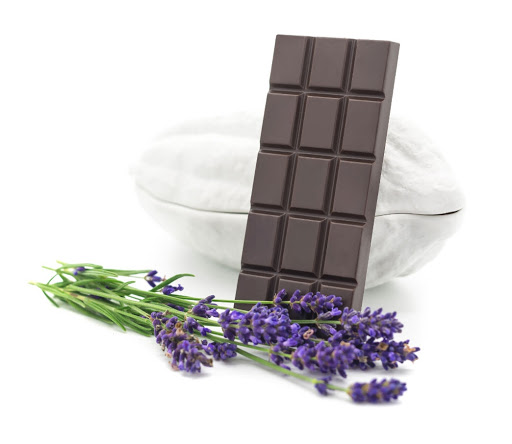 Cijena: 30,00 kn
Cijena: 15,00 kn
PREHRAMBENI PROIZVOD
DRUŠTVENO ODGOVORNO POSLOVANJE
EDUKACIJA ZAPOSLENIKA: Svaki mjesec plaća se edukacija zaposlenika, krenuvši od odjela menadžmenta, nabave, računovodstva, administracije te marketinga.
NAČINI MOTIVACIJE ZAPOSLENIKA:
povećanje plaće
slobodni dani tijekom praznika- više vremena provodimo s obitelji
nagrade za zaposlenika mjeseca
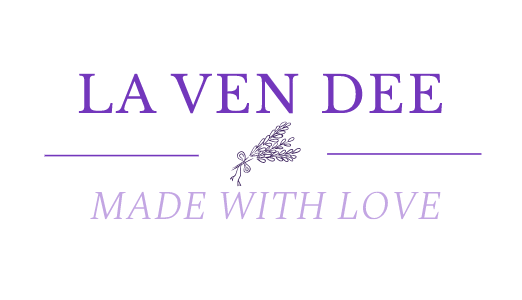 NAČINI NAGRAĐIVANJA ZAPOSLENIKA:
djelatnici imaju određene popuste za proizvode iz našeg asortimana
slanje djelatnika na plaćeni odmor
KORIŠTENJE EKO OZNAKA
RECIKLIRANJE
EU ECOLABEL
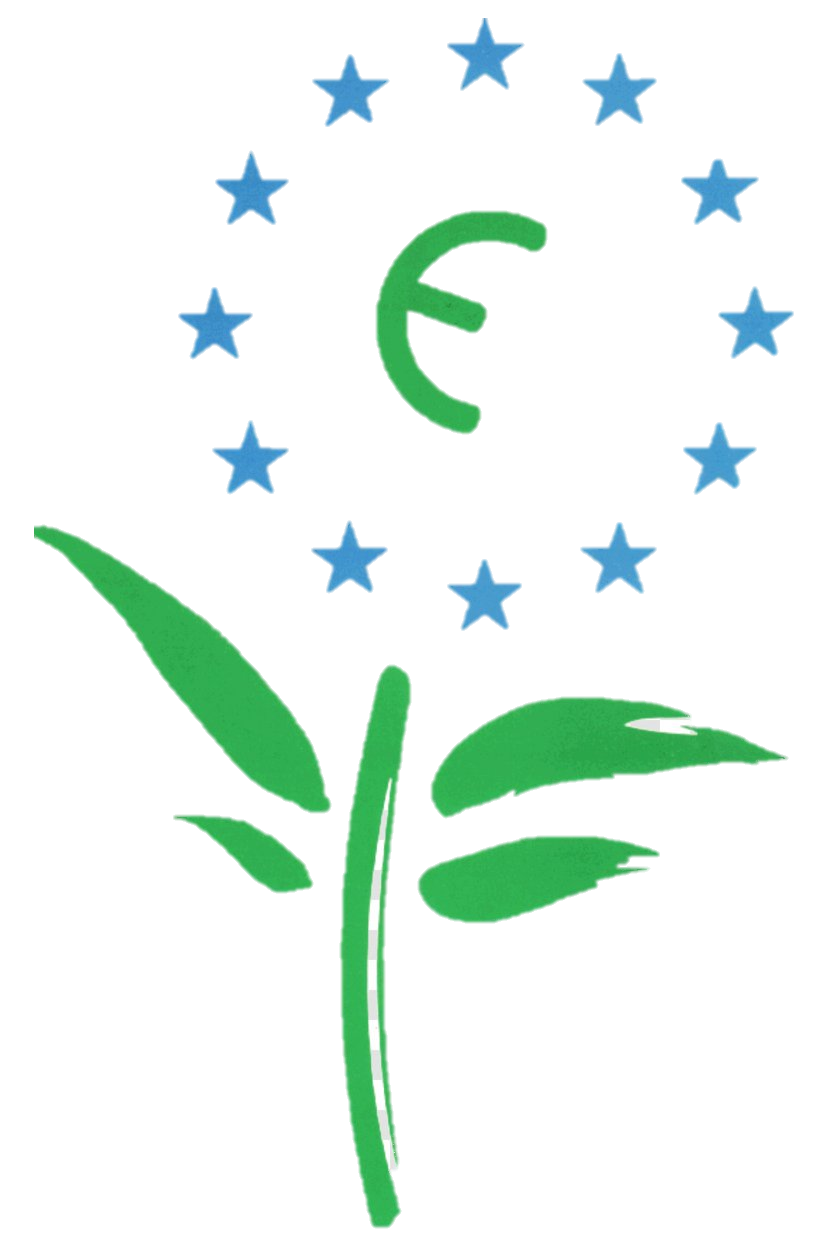 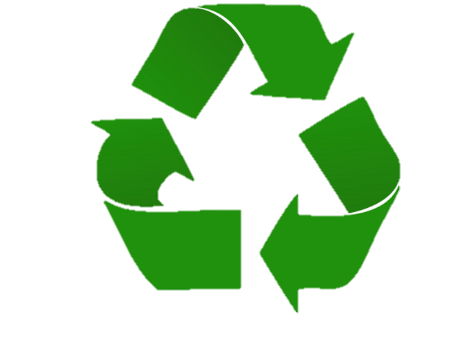 UTZ CERTIFIKAT
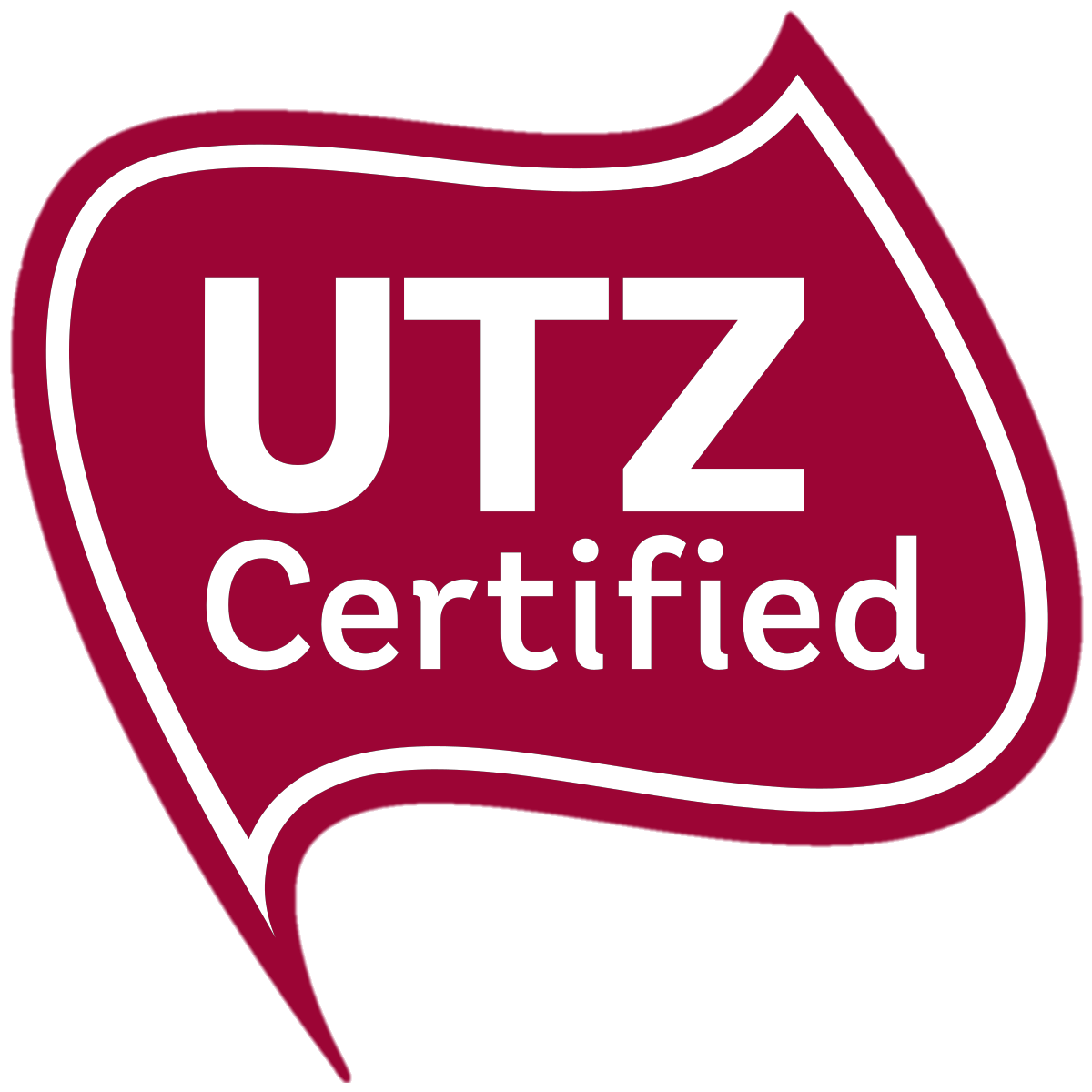 Kako bi smanjili prekomjernu potrošnju papira, naše poslovanje većim dijelom obavlja se u digitalnom obliku.
NAČIN ZAŠTITE OKOLIŠA U POHRANI POSLOVNE DOKUMENTACIJE
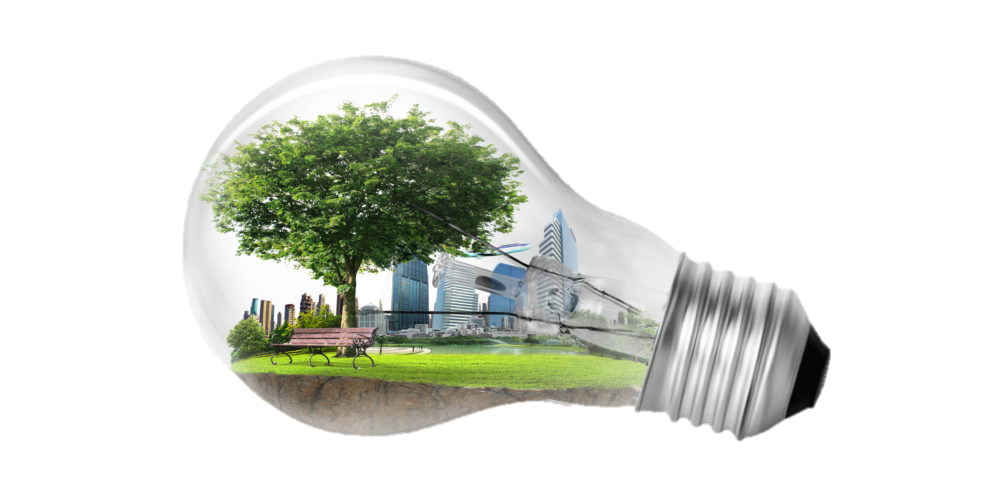 S obzirom da nam se poslovanje ne obavlja u potpunosti u digitalnom obliku, papirnatu dokumentaciju koristimo od recikliranog materijala i čuvamo ih u fasciklima od recikliranog materijala.
DONACIJE
Donirali smo 20.000,00 kn obiteljima zahvaćenima u potresu na području Gline, Petrinje i Siska. 
Donirali smo naš cijeli asortiman proizvoda udruzi za zaštitu žena od nasilja „IRIS” iz Bjelovara.
SPONZORSTVA
Sponzorirali bi nekoliko hrvatskih influencerica tako što bi im dali naše proizvode koje bi kasnije koristile na svojim društvenim mrežama.
DRUŠTVENO ODGOVORNO POSLOVANJE I LOKALNA ZAJEDNICA
HVALA NA PAŽNJI!